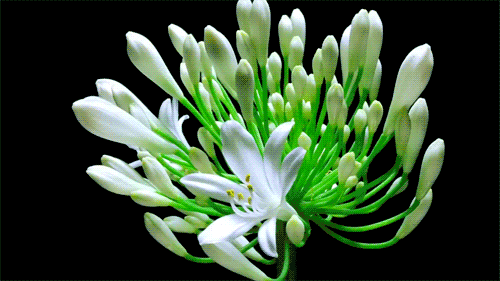 Welcome to the learners.
Identity
Md. Safiqur Rahman
Asst. Head Teacher
Raipura Pilot Girls High School.
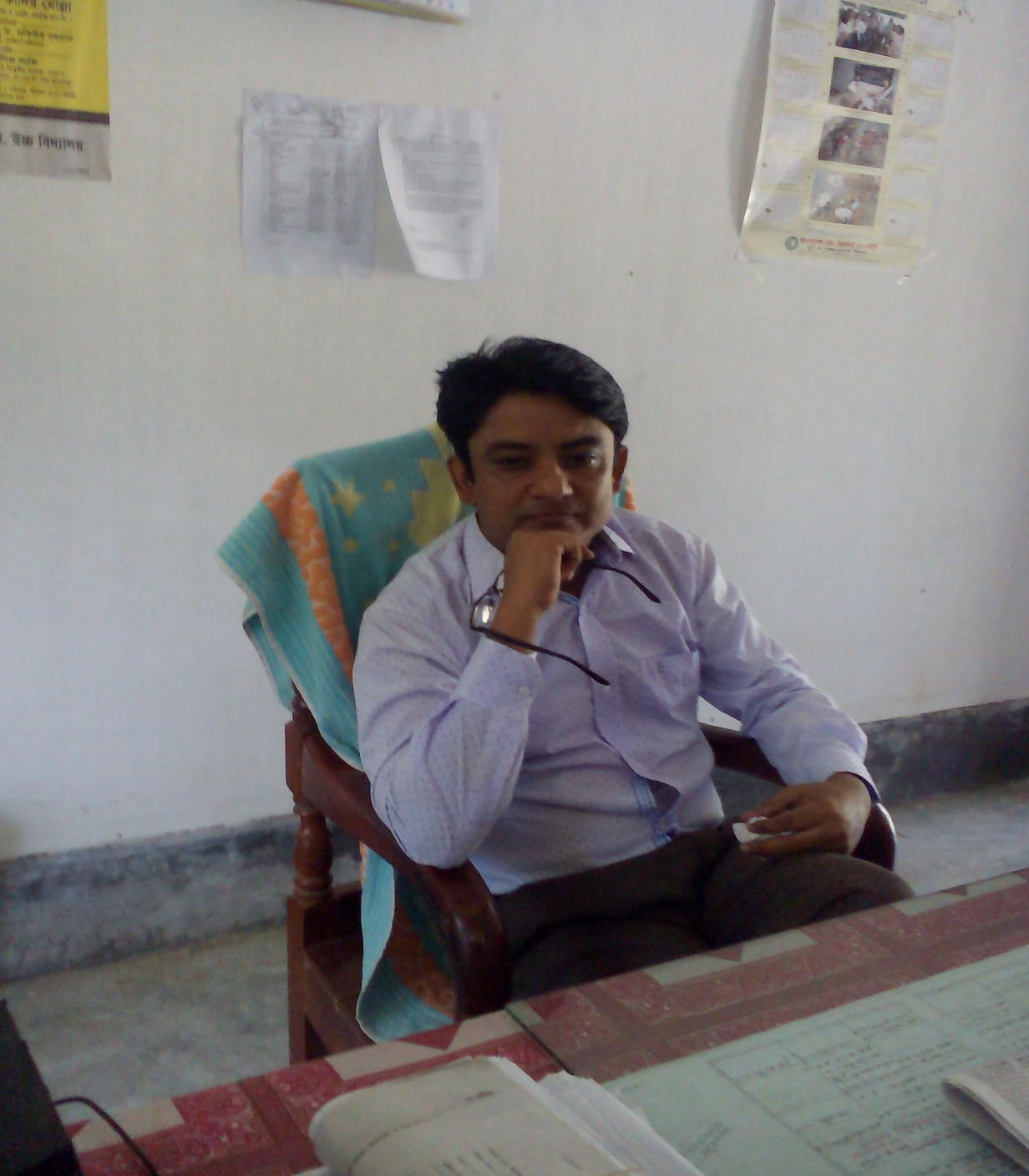 Let’s see some pictures
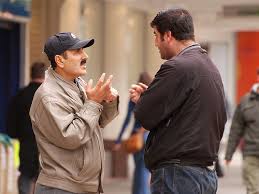 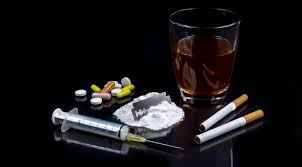 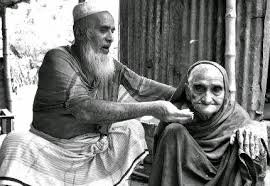 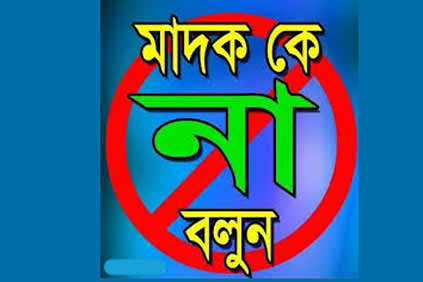 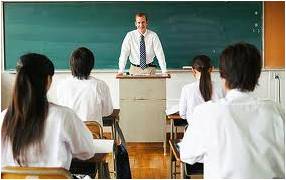 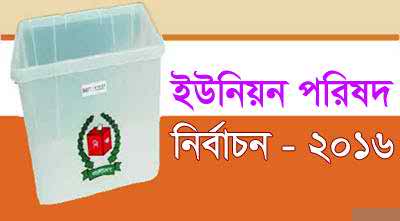 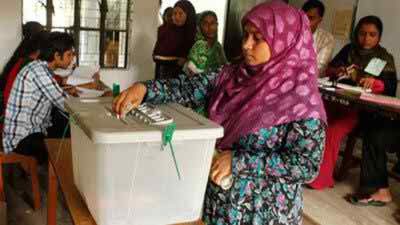 Can you guess what are the sign of these pictures
Lesson declaration
Unit one –Good citizens
.
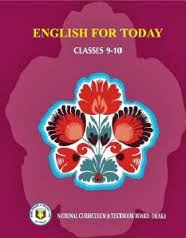 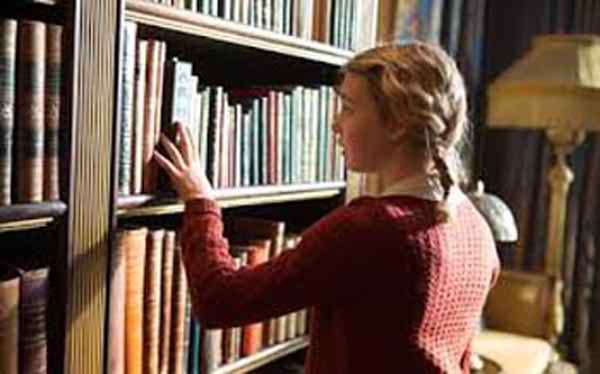 Lesson -1.
Learning Outcomes
Improving reading skill
Introducing with new words
Narrate incidents .
Participate in discussion .
Asking   and answering questions
Reading test
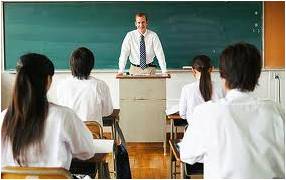 Please  open page at  2 from  your   EFT and  read the  text   silently.
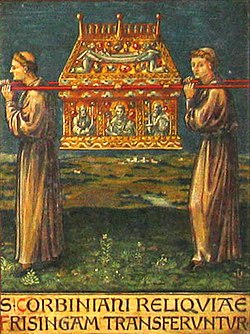 Culture
Customs
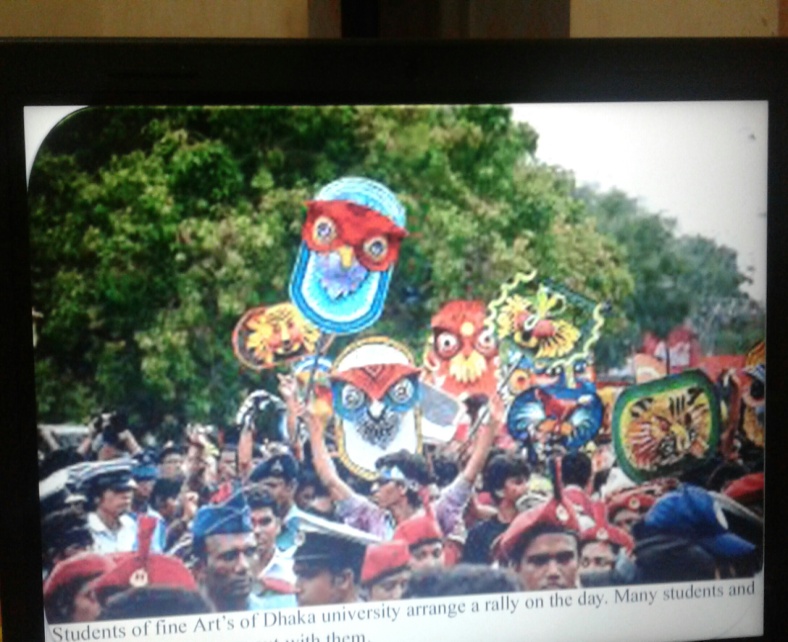 Occasion
Function
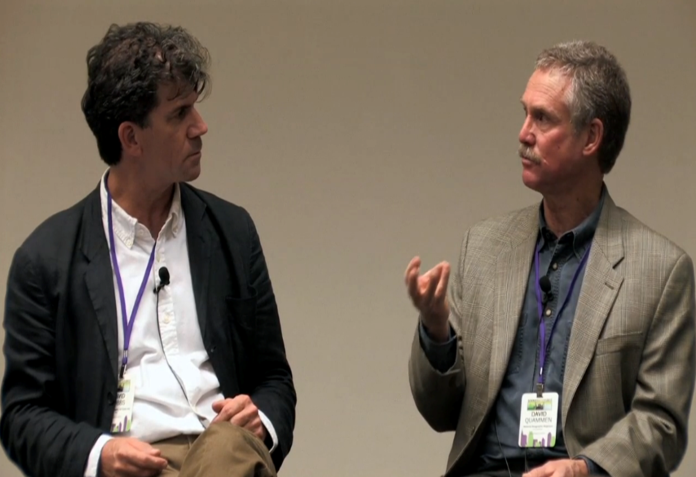 Quarrels
debate
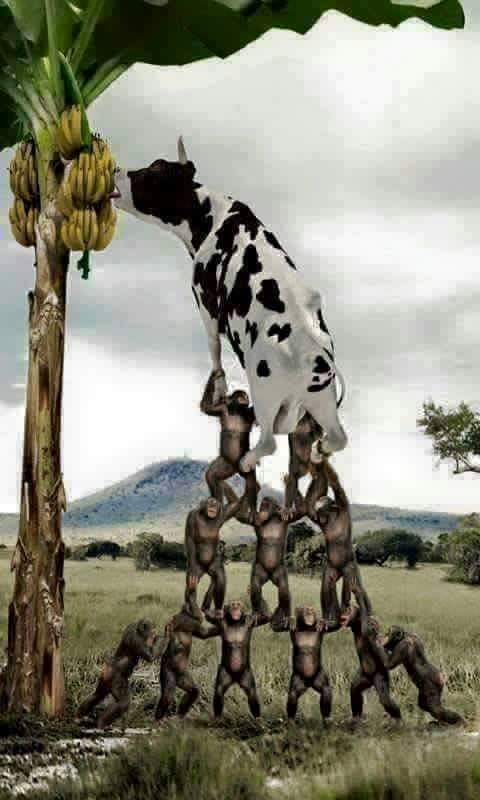 Gradually
Step by Step
Group work
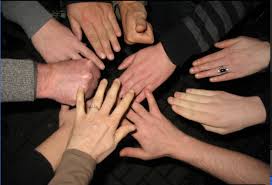 “Man cannot live alone.” Explain it in short.
Asking question( Individually)
How is today’s society?
Why does one need skills?
Why will you have to prepare yourself to do good work in society?
What will you have to do  to be a good citizen?
Pair work
Make a list of responsibilities to the society as a good citizen.
Evaluation
What is the main purpose of the author  of the text?
What does one need  to do things?
What do you need first to be a good citizen?
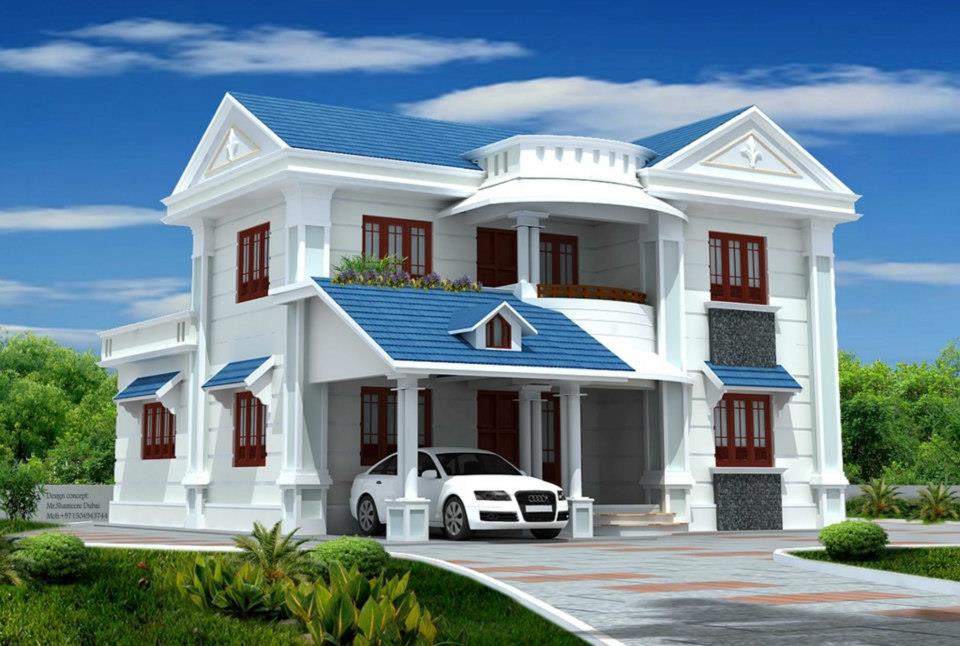 Write a story on ………
  “Man is asocial being.”
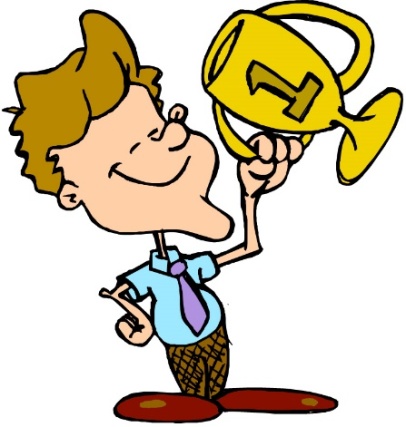 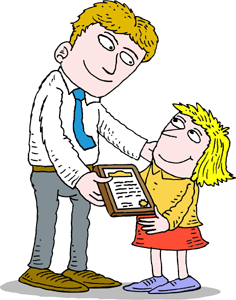 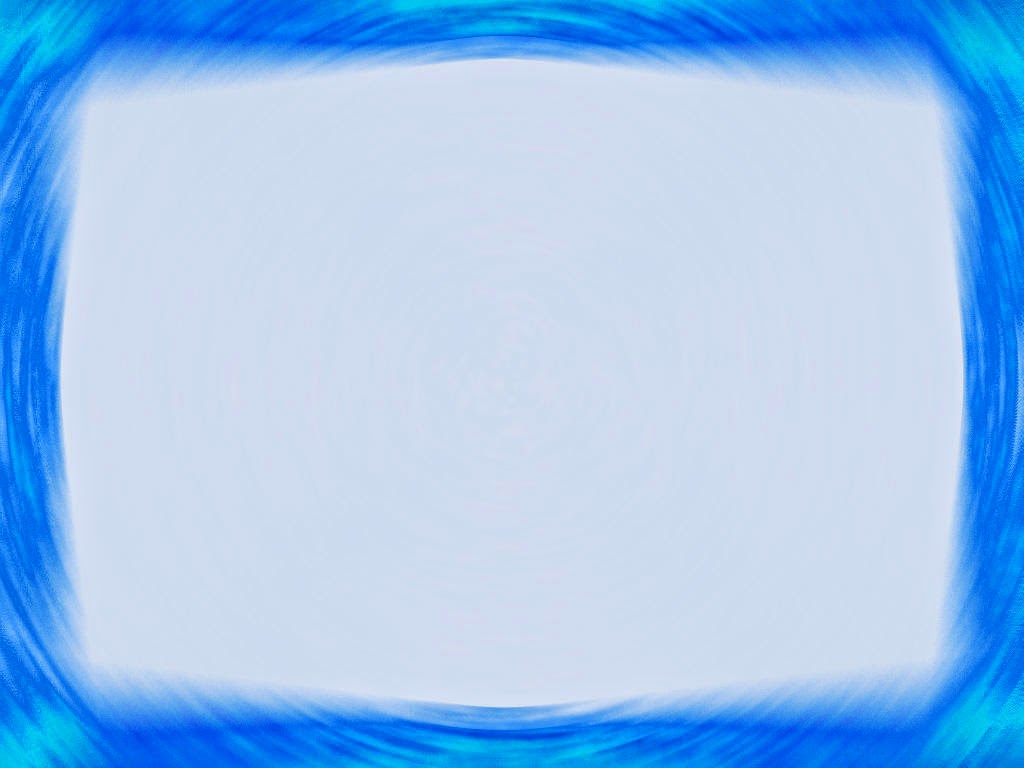 Thank you everybody
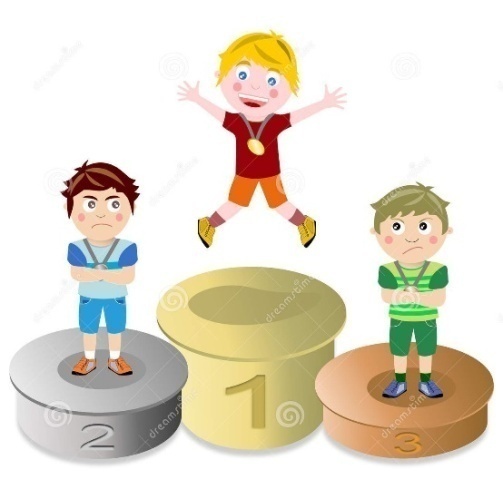 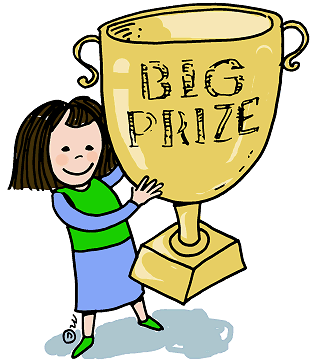 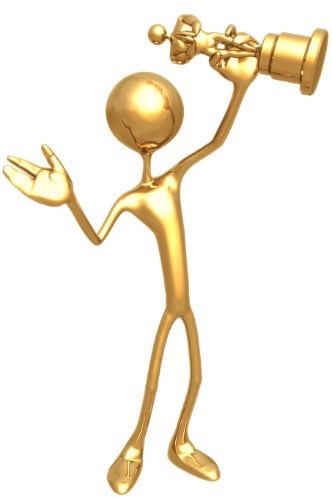